Thứ hai ngày 29 tháng 11 năm 2021
TǨn
Bài 20
Phép cộng trong phạm vi 10 (Tiếp theo)(Tiết 1, 2)
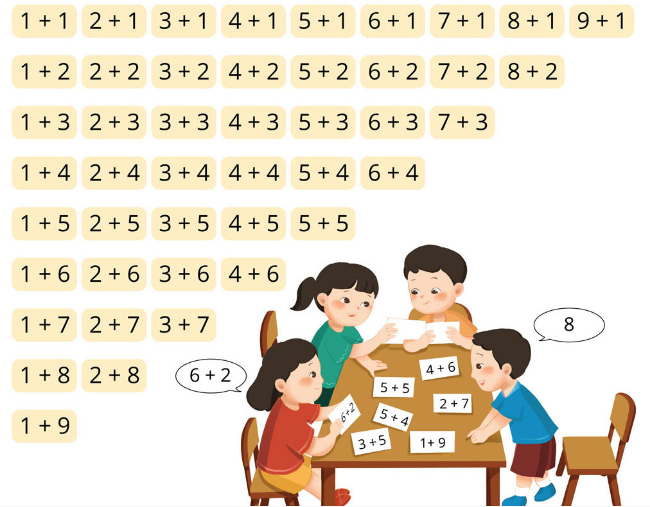 9+1=10
7+1=8
8+1=9
6+1=7
5+1=6
3+1=4
4+1=5
1+1=2
2+1=3
7+2=9
8+2=10
6+2=8
3+2=5
5+2=7
4+2=6
1+2=3
2+2=4
7+3=10
3+3=6
5+3=8
6+3=9
4+3=7
1+3=4
2+3=5
6+4=10
3+4=7
5+4=9
4+4=8
1+4=5
2+4=6
3+5=8
2+5=7
1+5=6
4+5=9
5+5=10
3+6=9
1+6=7
2+6=8
4+6=10
3+7=10
2+7=9
1+7=8
1+8=9
2+8=10
1+9=10
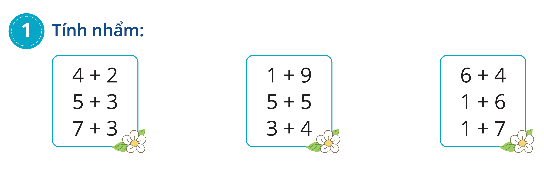 = 6
= 10
= 10
= 8
= 10
= 7
= 10
= 7
= 8
2. Nối (theo mẫu):
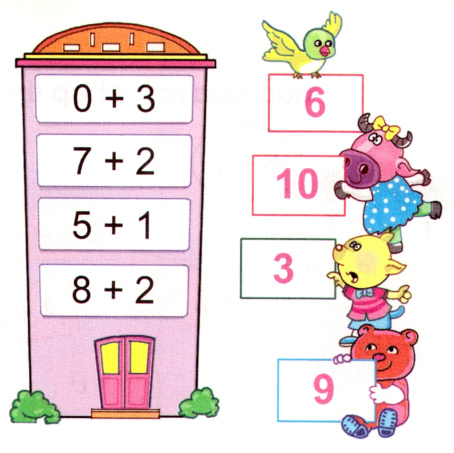 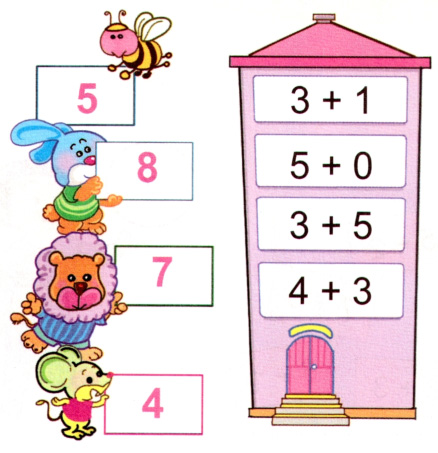 3. Viết phép tính thích hợp với mỗi tranh vẽ:
a)
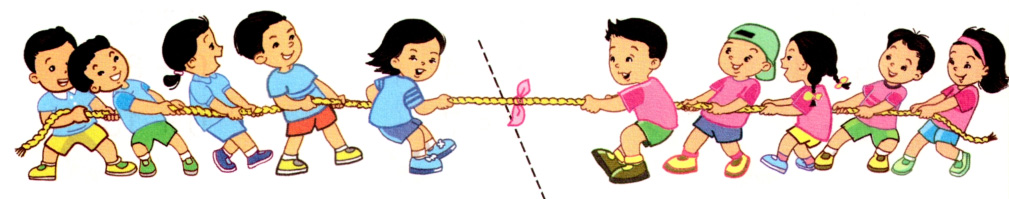 5
10
+
5
=
=
b)
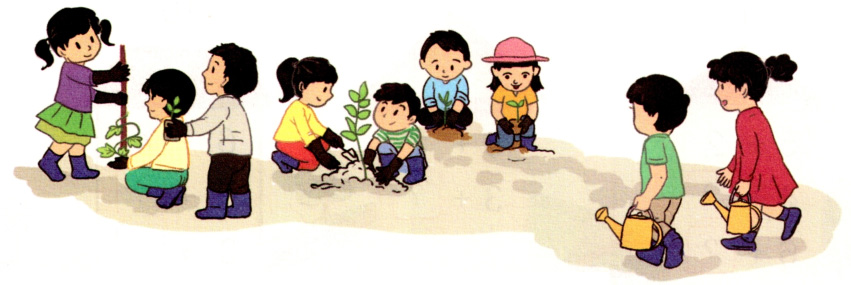 9
2
7
+
=
=
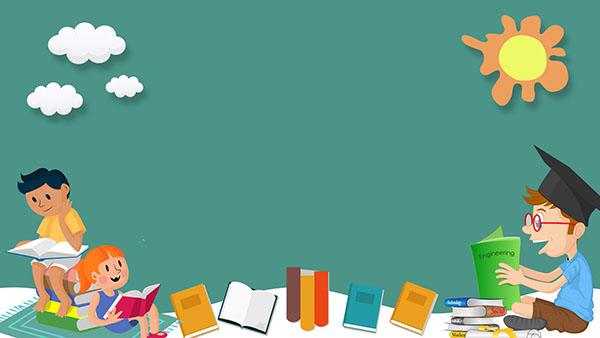